知识点位置
任务2解析管理思想
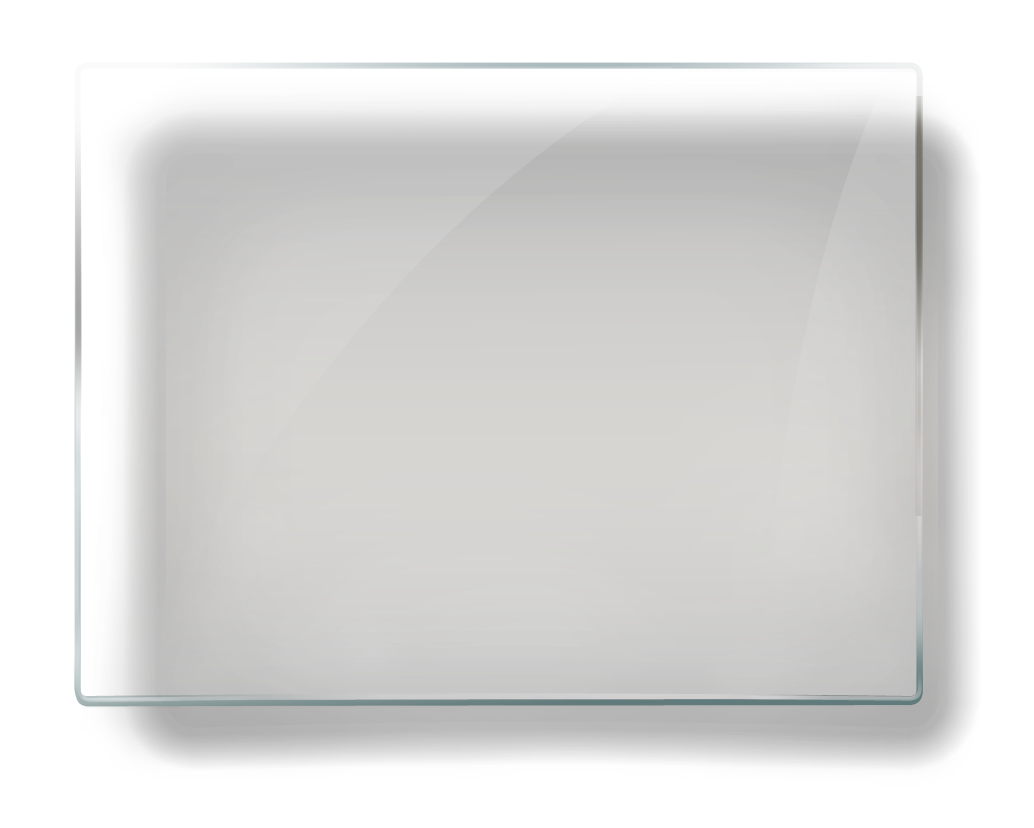 模块一
管理认知
企业再造理论
内容
01    学习目标
02    内容讲授
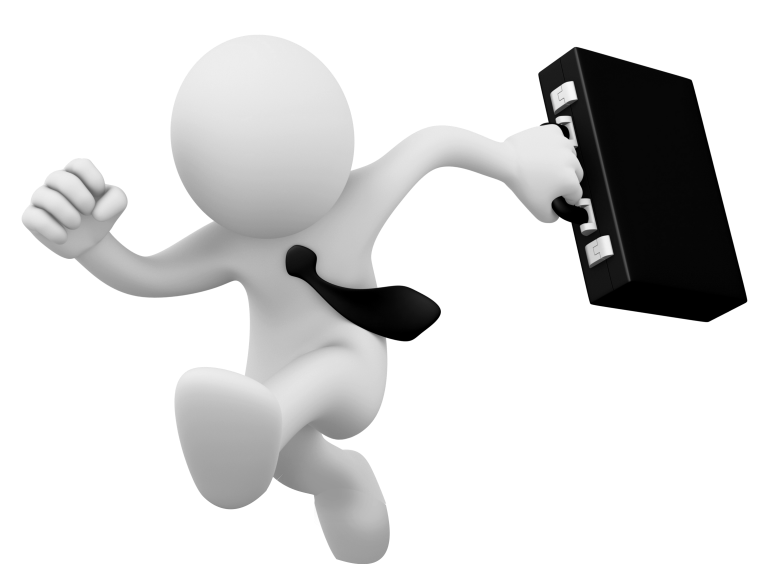 03    总结
02   内容讲授
03  总结
01    学习目标
知识目标
理解企业再造理论的内容
学习目标
能进行有效沟通
能力目标
能够将企业再造理论运用到实践中
内容
01    学习目标
02    内容讲授
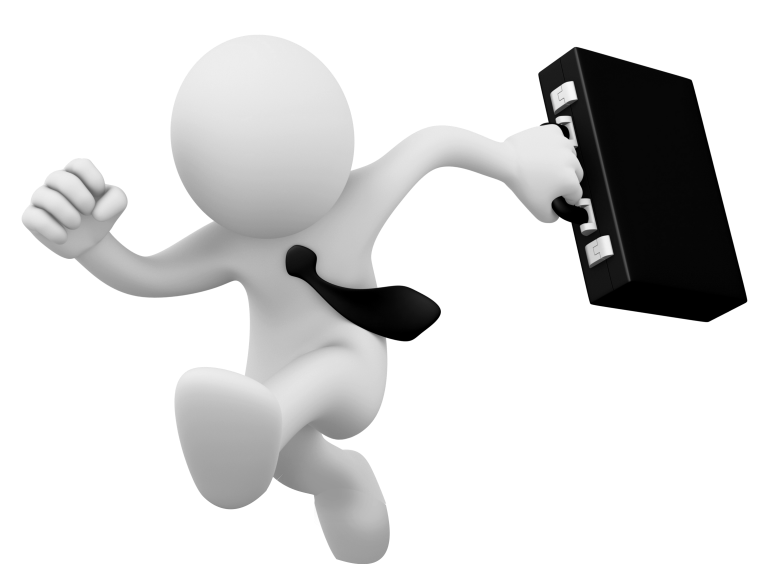 03    总结
02   内容讲授
03  总结
01    学习目标
企业再造理论的产生
1993年，美国管理学家迈克尔·哈默（M.Hammer）和詹姆斯·昌佩（J.Champy）合著《再造企业－－工商业革命宣言》一书，正式提出了企业再造理论(也叫组织再造)。在美国和西方发达国家中掀起了一场工商管理革命。企业再造理论以一种再生的思想重新审视企业，并对传统管理学赖以存在的基础——分工理论提出了质疑，是管理学发展史中的一次巨大变革。
02   内容讲授
03  总结
01    学习目标
企业再造理论的含义
“为了飞跃地改善成本、质量、服务、速度等重大的现代企业的运营基准，对工作流程作根本的重新思考与彻底翻新”。
02   内容讲授
03  总结
01    学习目标
企业再造理论的主要观点
⑴要打破原有分工理论的束缚，重新树立“以流程为导向”的思想。企业再造直接针对的就是被割裂得支离破碎的业务流程，其目的就是要重建完整和高效率的新流程。
    ⑵企业再造绝不是一次改良运动，而是重大的突变式改革。
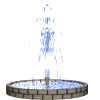 02   内容讲授
03  总结
01    学习目标
企业再造理论的过程
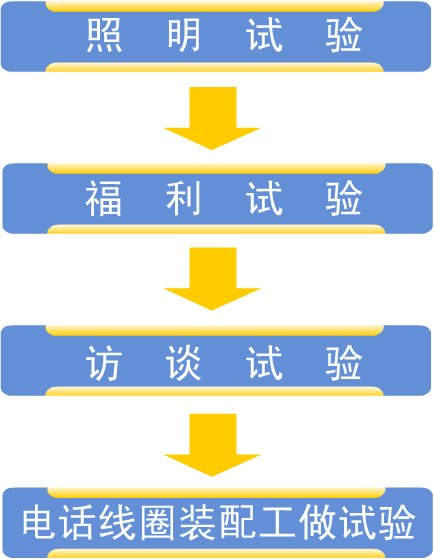 诊断原有流程
选择需要再造的流程
了解准备再造的流程
重新设计企业流程
02   内容讲授
03  总结
01    学习目标
案例分析：台湾宏碁
台湾宏基经营模式再造：速食店
1986年，宏基开始积极进入国际化经营阶段。由于宏基在台湾整机组装，生产过程复杂，同时生产周期长，牵扯管理层很大精力。由于抓不准市场趋势，使得畅销的产品总是缺货，不畅销的产品又堆满仓库。由此公司运作开始进入非良性循环，竞争力也开始衰退。 
    在这种情况下,宏基决定实施三项再造工程走出困境,其中之一是以麦当劳速食店模式进行流程和经营方式再造。
       所谓"速食店模式"，就是将原来在台湾生产计算机整机，转变为台湾生产主机板、外壳装置、监视器等组件，卖给其海外子公司，在市场当地组装，向市场提供最新的计算机，加快新产品推出与库存周转速度。
02   内容讲授
03  总结
01    学习目标
案例分析：台湾宏碁
目前，宏基在全球28个国家和地区建立了34个装配基地，随时视市场需要，弹性装配交货，可及时适应市场的变化。宏基的库存周转速度加快了1倍，不但降低了经营风险，而且也为新产品上市创造了有利条件；新产品上市时间提前了1个月；由于库存降低，出清存货的时间也随之缩短，推出新产品就更具时效优势。 
    案例分析
    通过企业流程再造，使企业结构变得精干约简，减轻负担，集中力量抓好关键环节。
    通过企业流程再造，将部分生产环节转移，扩大企业与外部联系范围，给企业带来更多的发展机会。
内容
01    学习目标
02    内容讲授
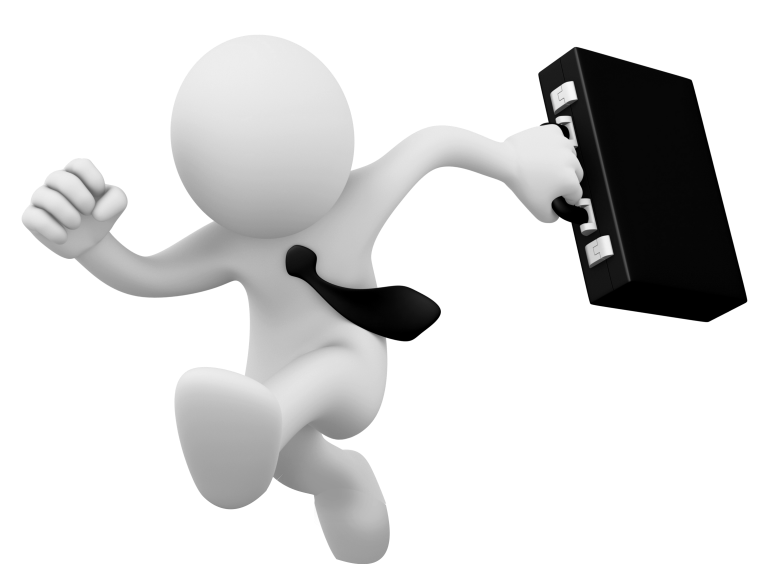 03    总结
02   内容讲授
03  总结
01    学习目标
企业再造流程的产生
企业再造流程的含义
企业再造流程的主要观点
企业再造流程的流程
案例分析
谢谢观看
管理学基础
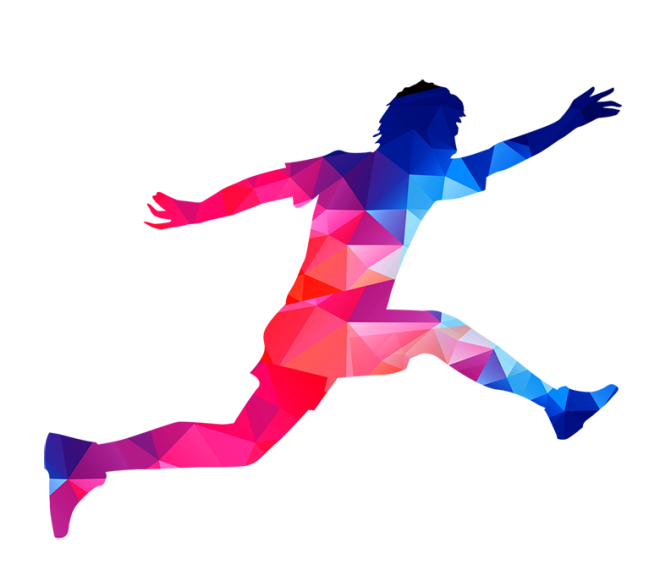 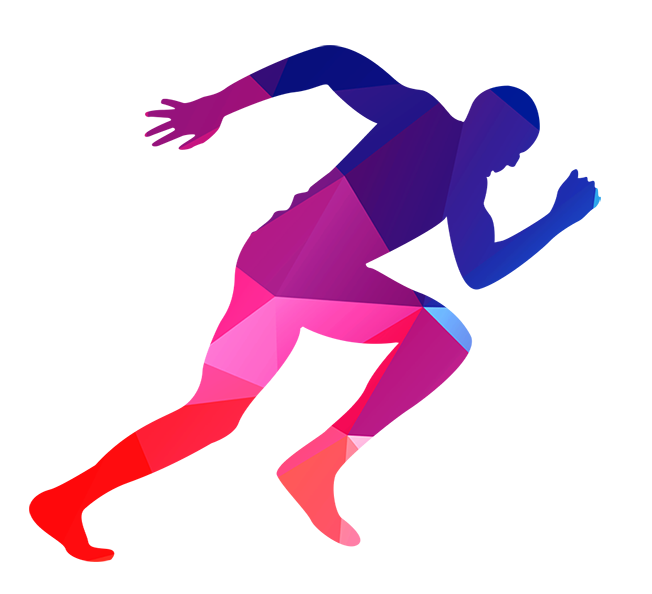 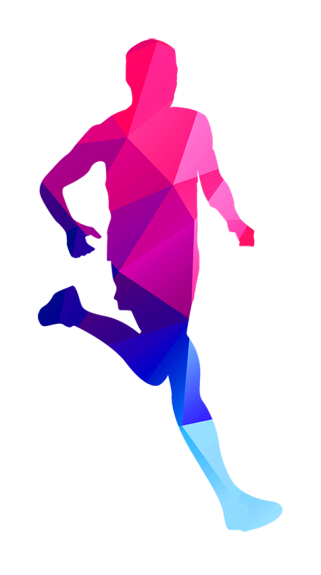